Warm Up #4
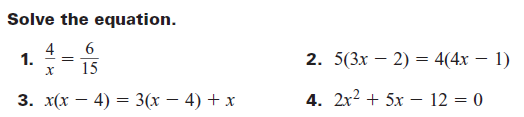 Homework Check
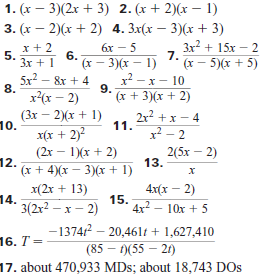 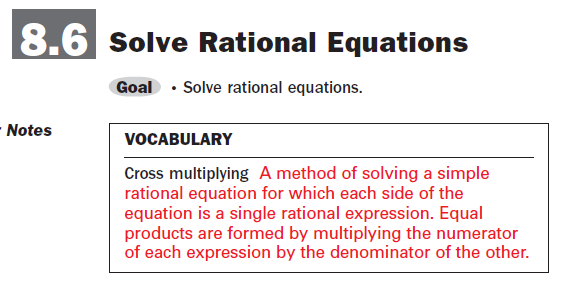 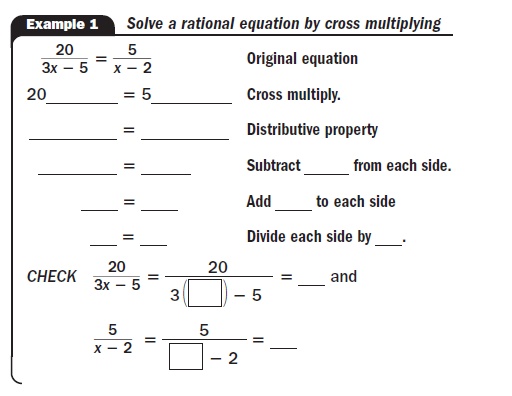 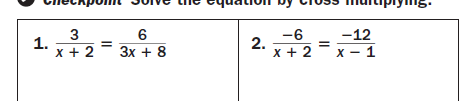 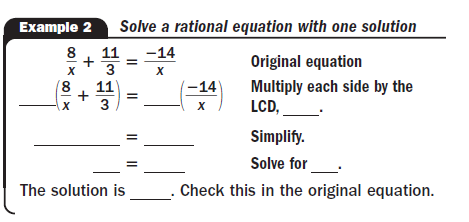 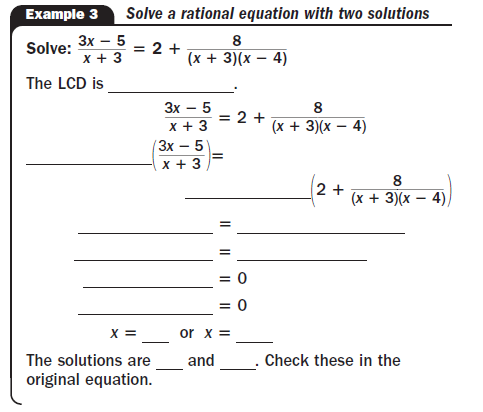 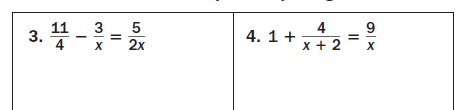 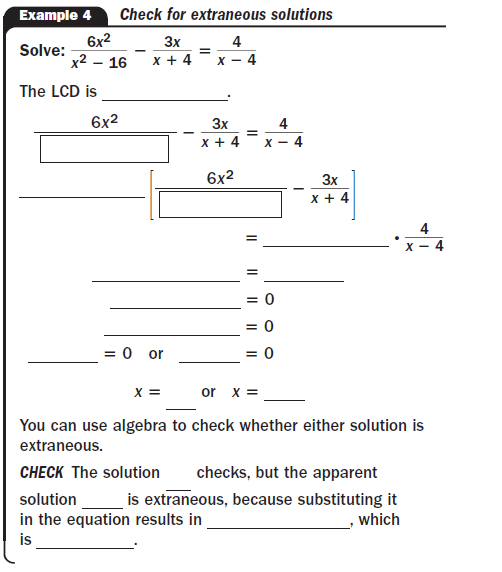 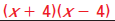 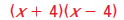 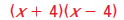 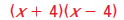 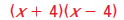 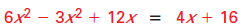 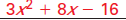 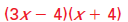 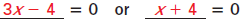 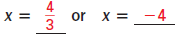 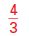 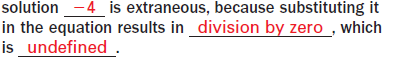 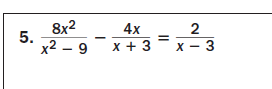 Classwork
Practice WS  8.6 
#1 – 17 0dd, 19 – 22 all